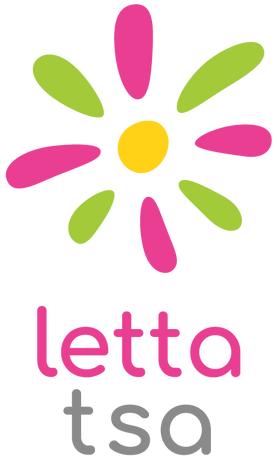 Year 3:
Summer 1
Knowledge Organiser: Religious Education
Big Question: 
Why do people pray?
Strand:Believing
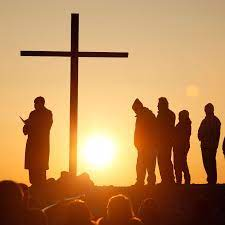 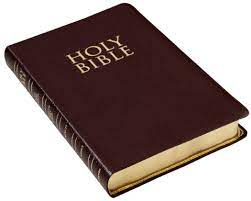